Proyecto Colaborativo
¿Qué son las etiquetas?
¿Qué son las etiquetas?
En la actualidad, la "etiqueta" es una parte fundamental del producto.
Sirve para identificarlo, describirlo, diferenciarlo, dar un servicio al cliente y por supuesto, también para cumplir con las leyes, o normativas establecidas para cada industria.
Sus características
Identifican el producto o la marca.
Sirven para describir el producto: quién lo fabricó, dónde, cuándo, qué contiene, cómo se utiliza e indicaciones de uso seguro.
Promueven el producto con gráficos atractivos.
Debe ser adaptable al envase en tamaño. 
Muestra su contenido nutrimental (en caso de ser un alimento).
Instrucciones
A continuación se presentan una serie de etiquetas de diferentes productos que contienen espacios en blanco señalados por flechas. 


De manera grupal seleccionen la palabra que corresponde al apartado que se encuentra señalado.
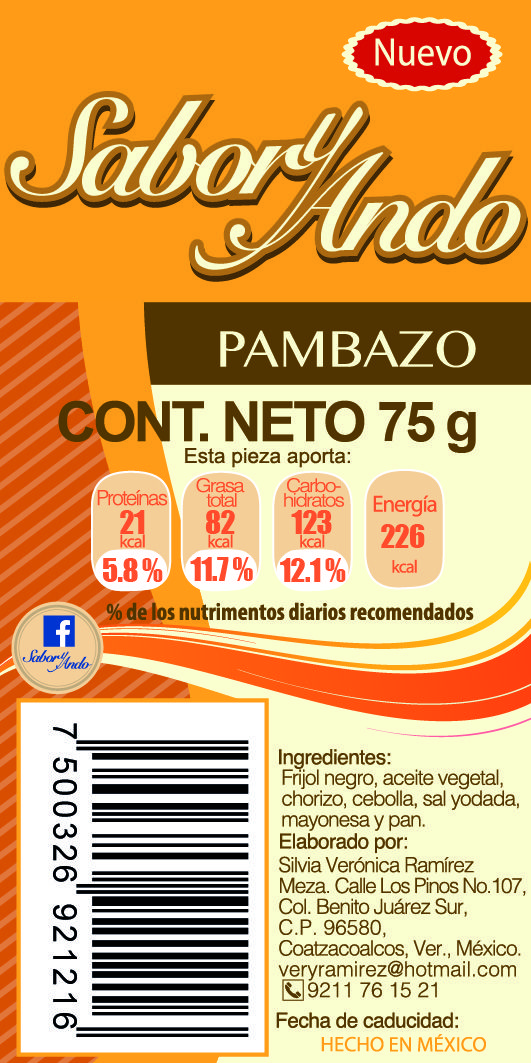 ETIQUETA DE ALIMENTO
ETIQUETA DE HIGIENE
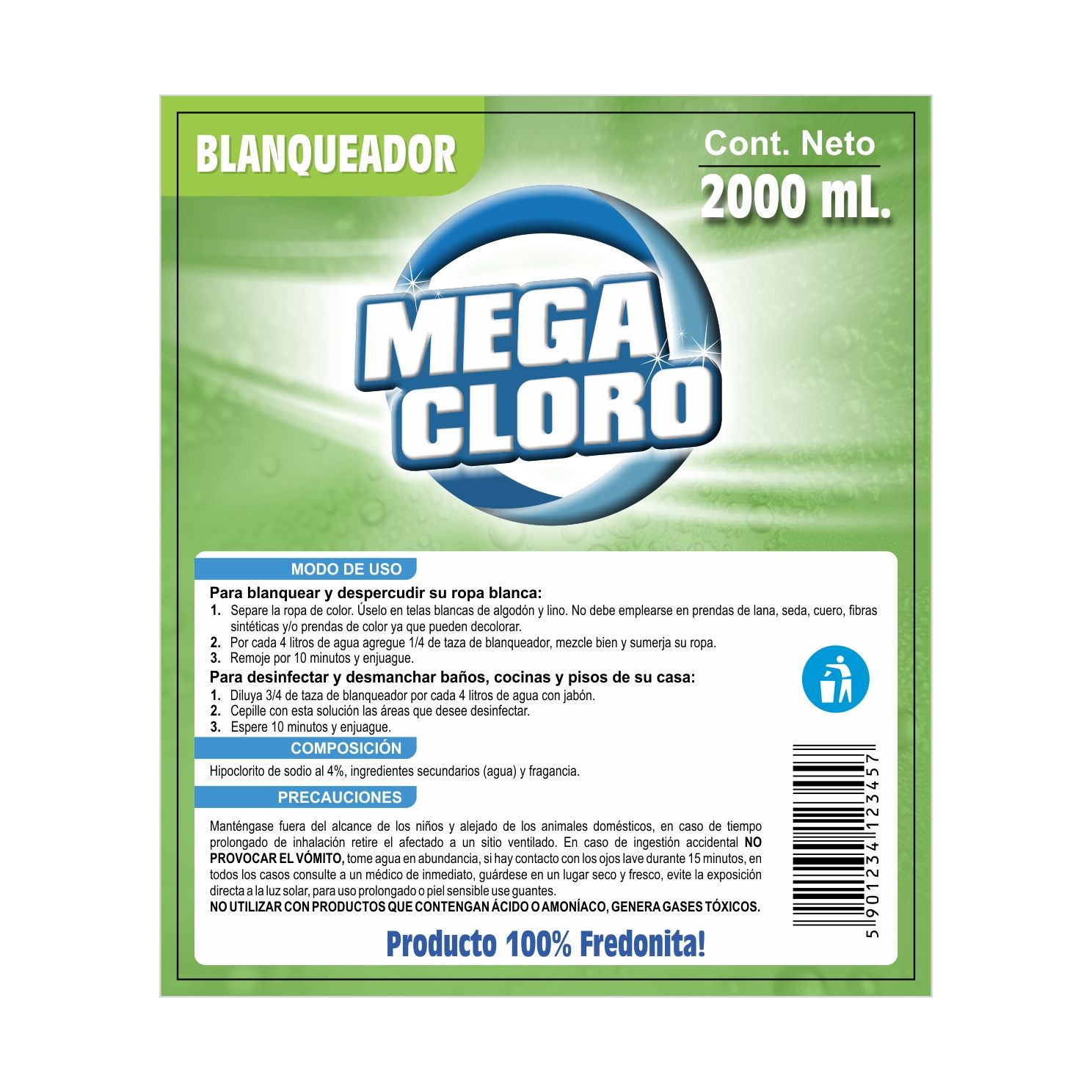 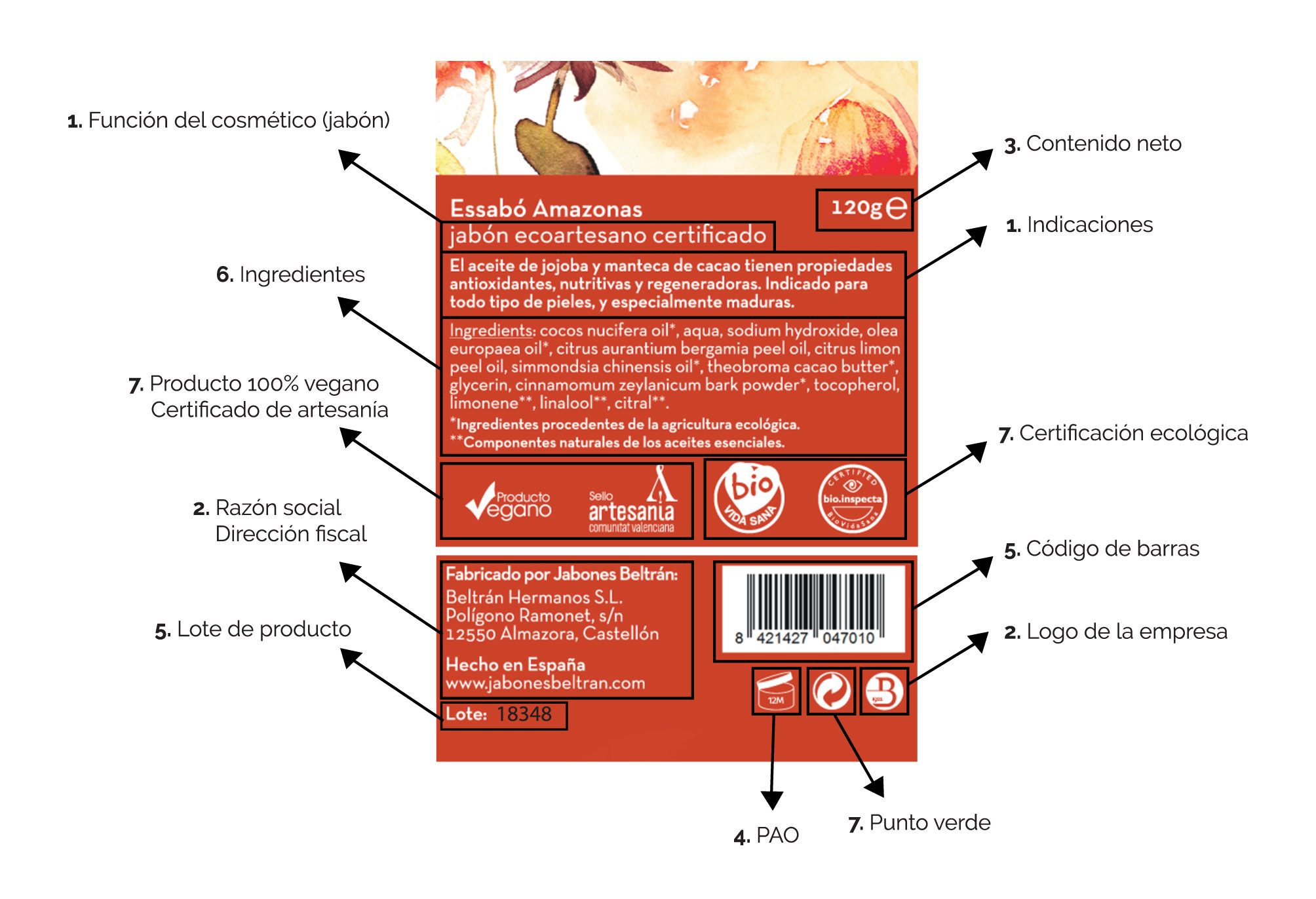 ETIQUETA DE HIGIENE
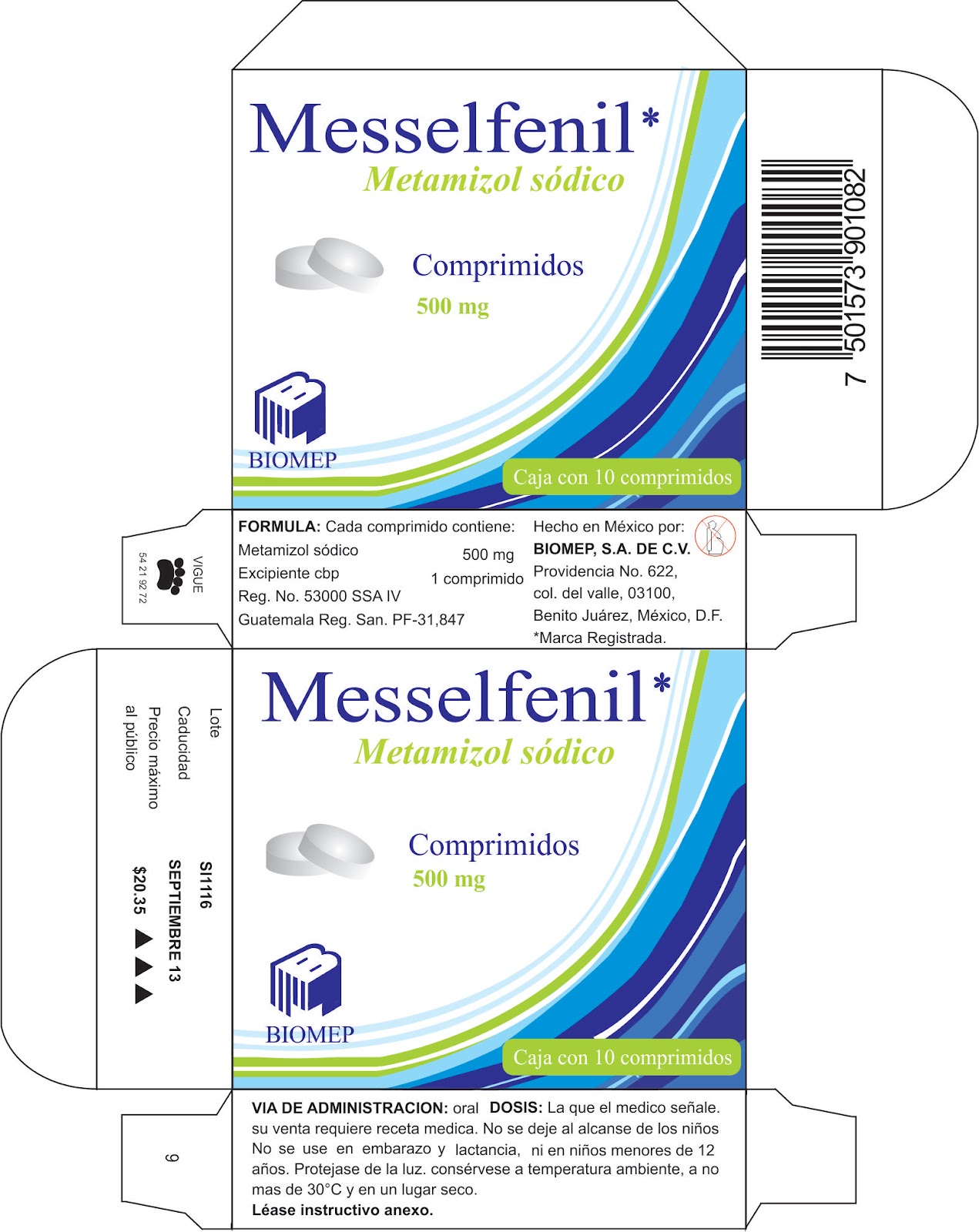 ETIQUETA DE MEDICAMENTO
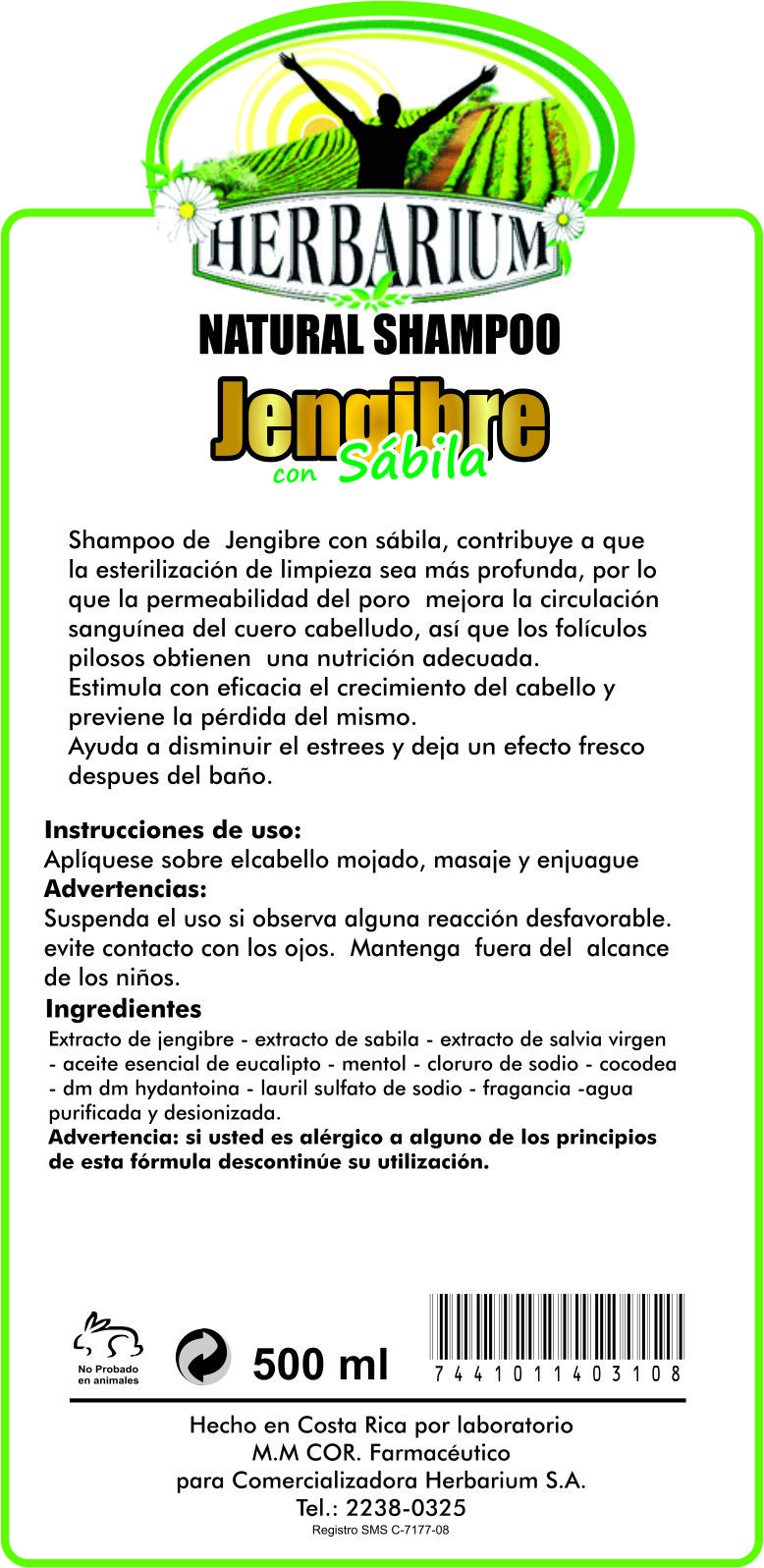 ETIQUETA DE HIGIENE
Significado de los elementos principales de las etiquetas
Contenido neto: es la cantidad real del producto a consumir que marca en el producto.

Ingredientes: son los componentes principales de cualquier mezcla o combinación que constituye un alimento comercial.

Modo de uso: Es la información que señala cómo debe ser empleado el producto.
Certificado: confirma un producto de calidad por parte de todo tipo de organizaciones de la cadena alimentaria.

Logo: son símbolos llamativos que representan a las empresas del producto. 

Código de barras: es la combinación de letras o de números que identifican un producto.

Dirección: es el centro de fabricación del producto alimentico.
FIN DE LA PRESENTACIÓN
CORRECTO
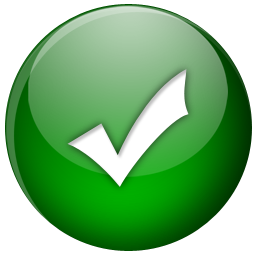 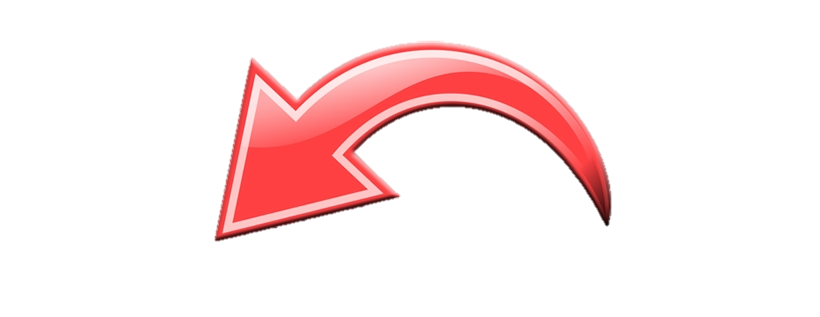 INCORRECTO
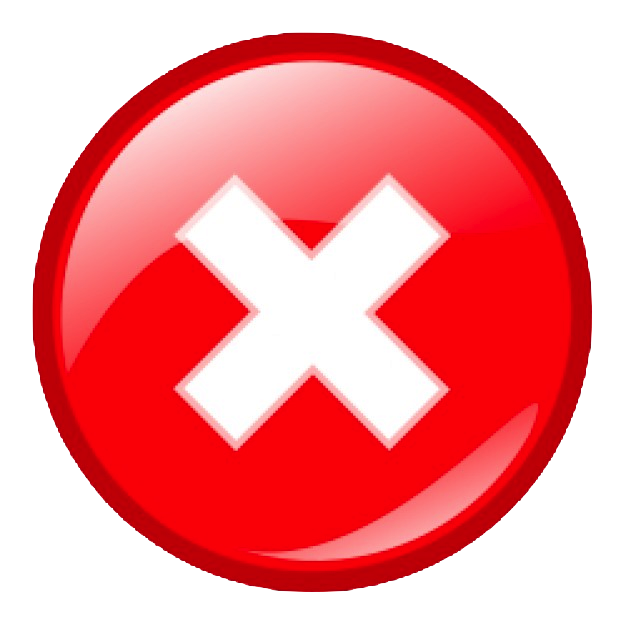 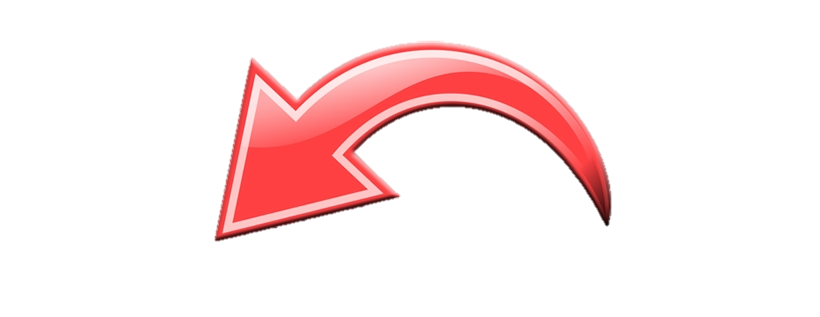 CORRECTO
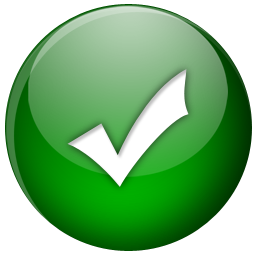 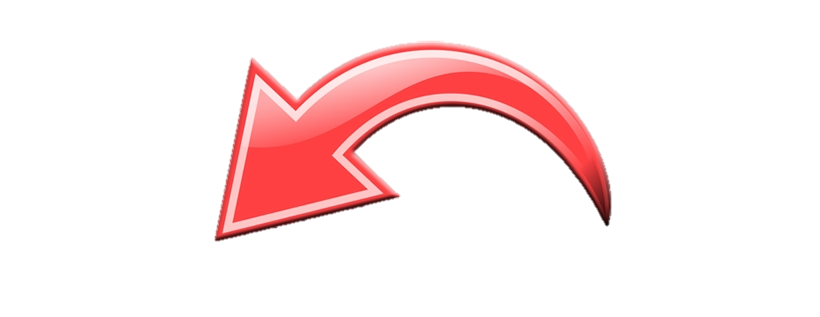 CORRECTO
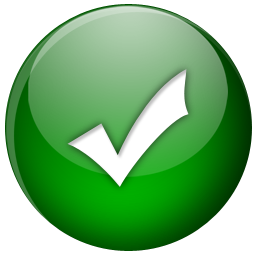 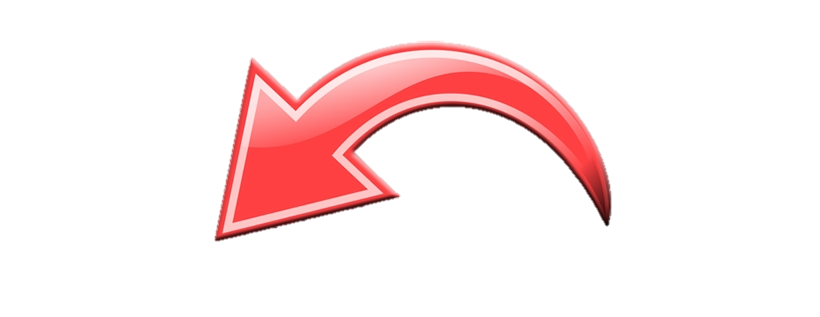 CORRECTO
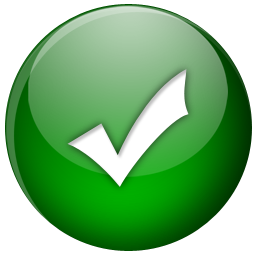 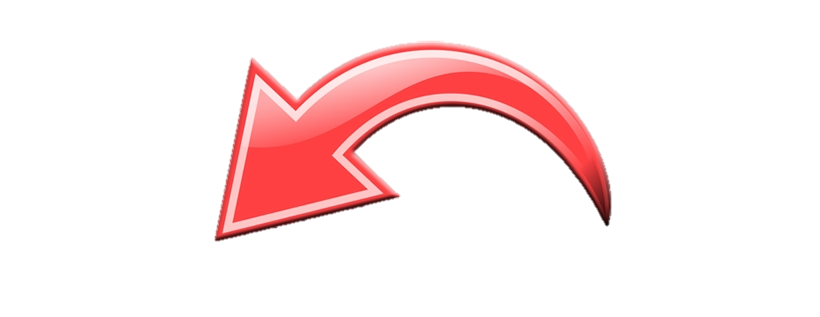 CORRECTO
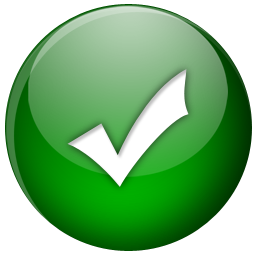 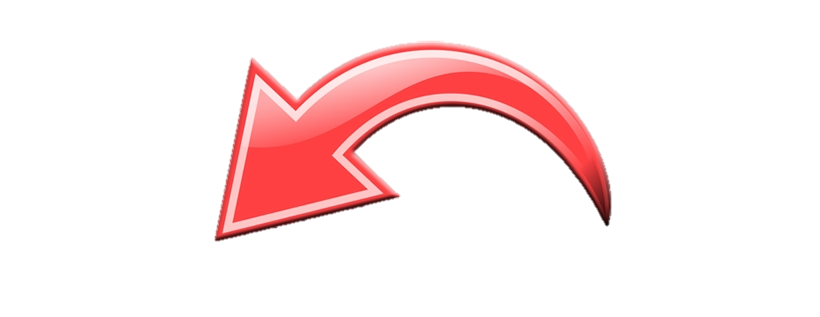 CORRECTO
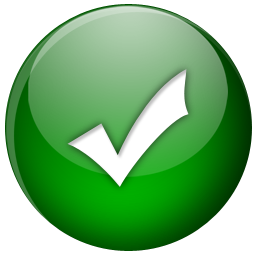 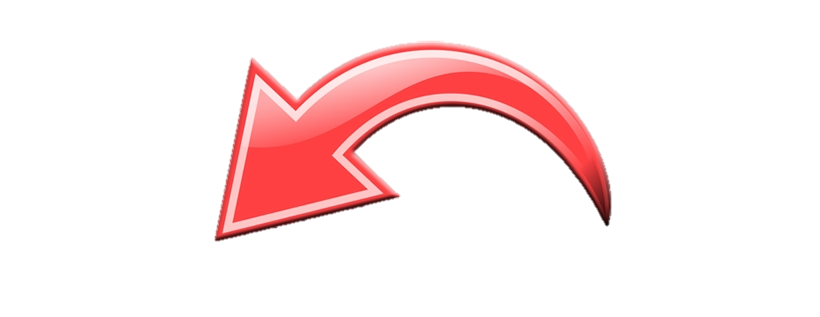 CORRECTO
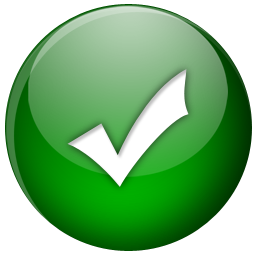 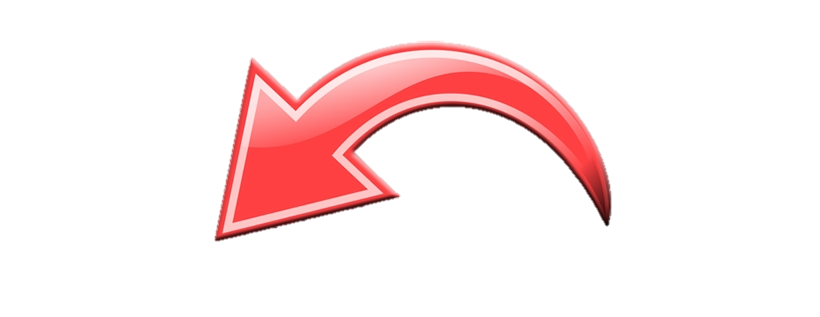 CORRECTO
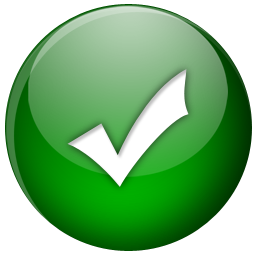 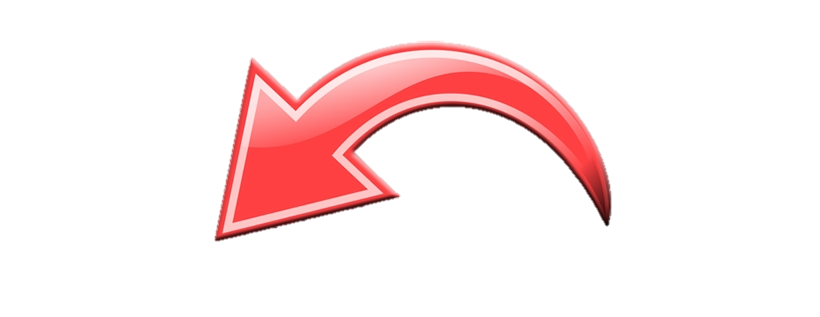 CORRECTO
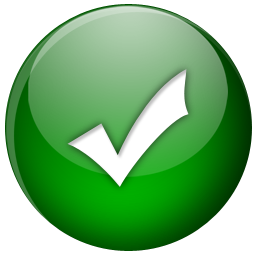 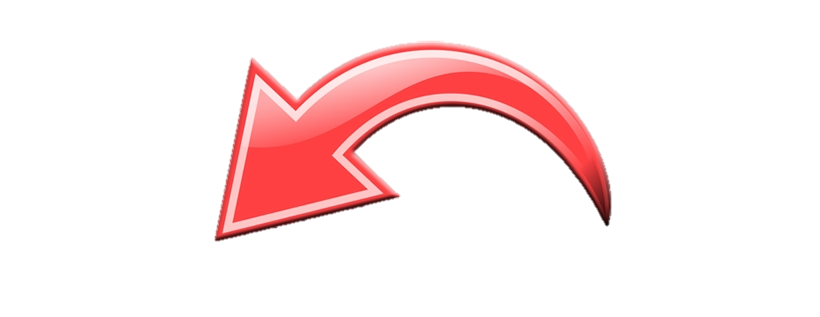 CORRECTO
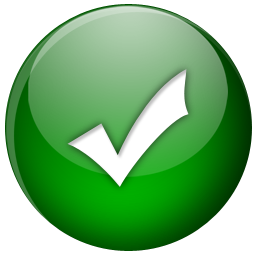 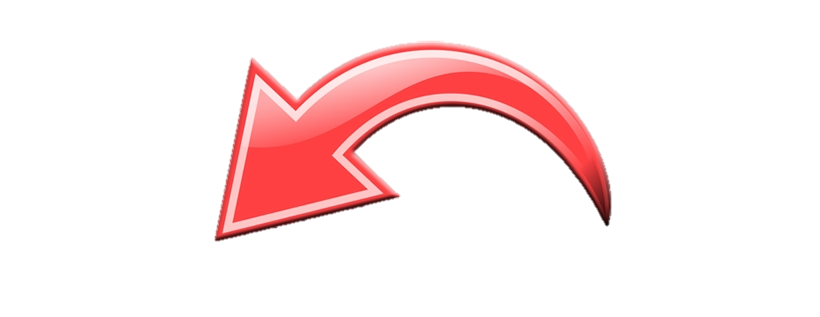 INCORRECTO
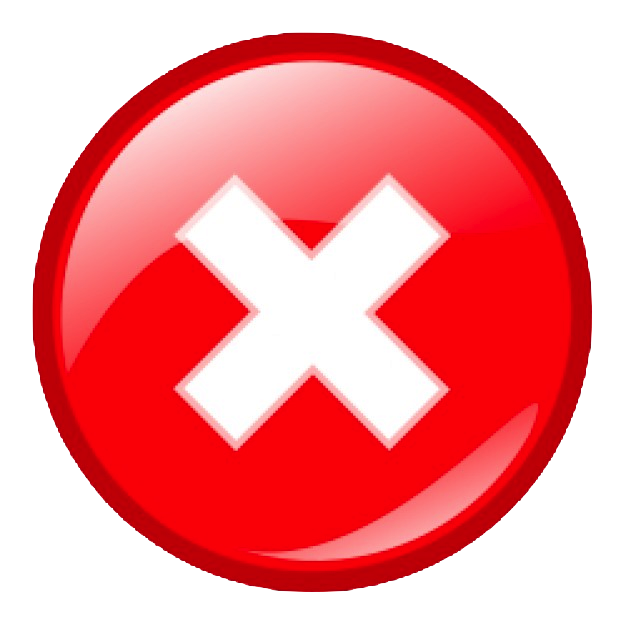 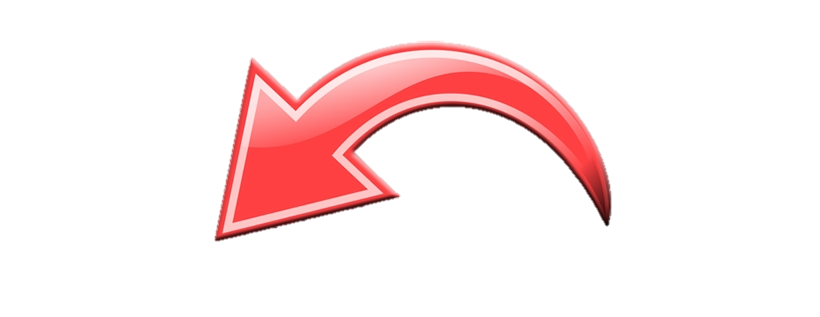 INCORRECTO
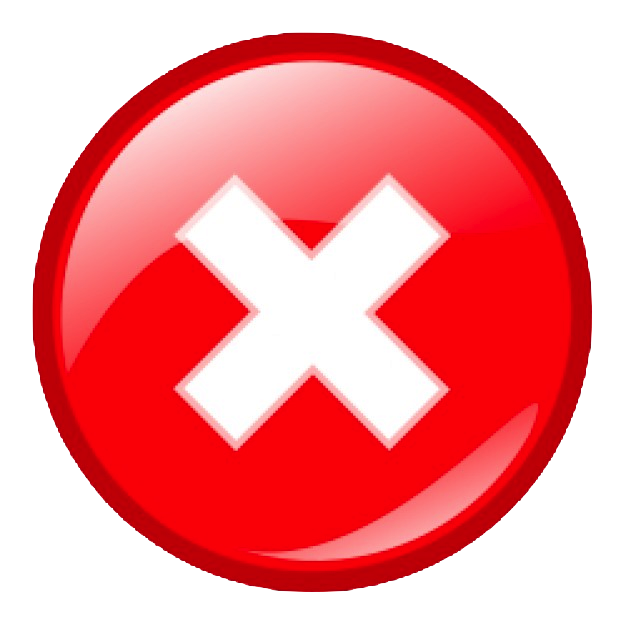 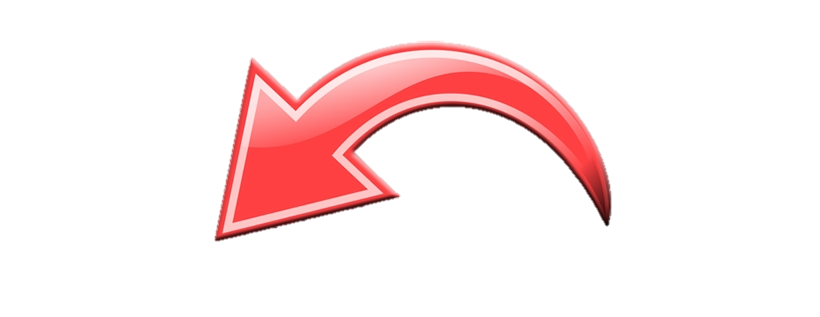 INCORRECTO
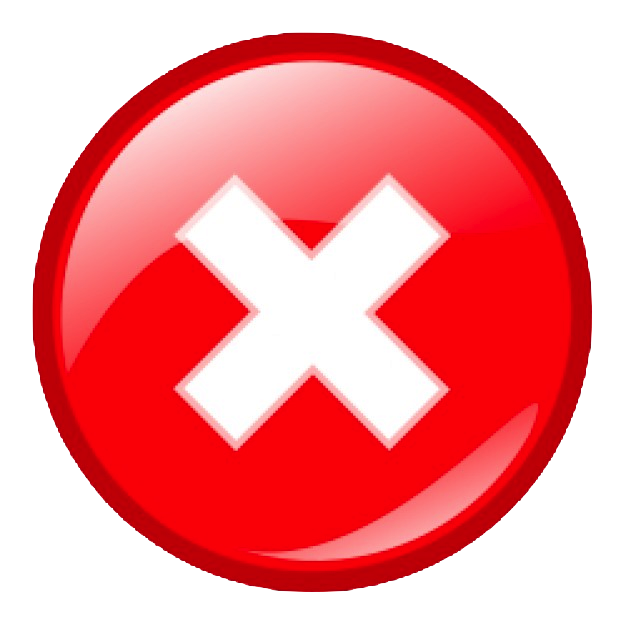 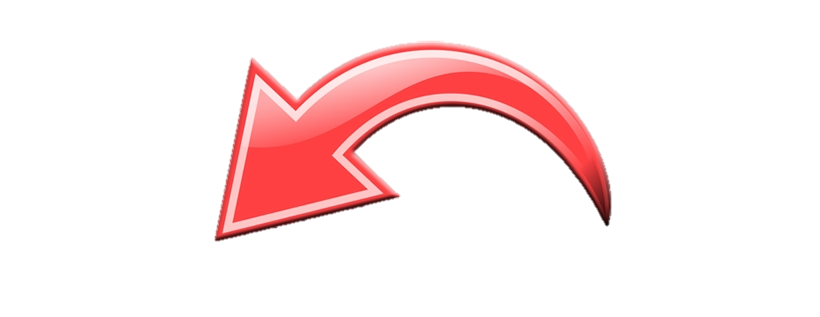 INCORRECTO
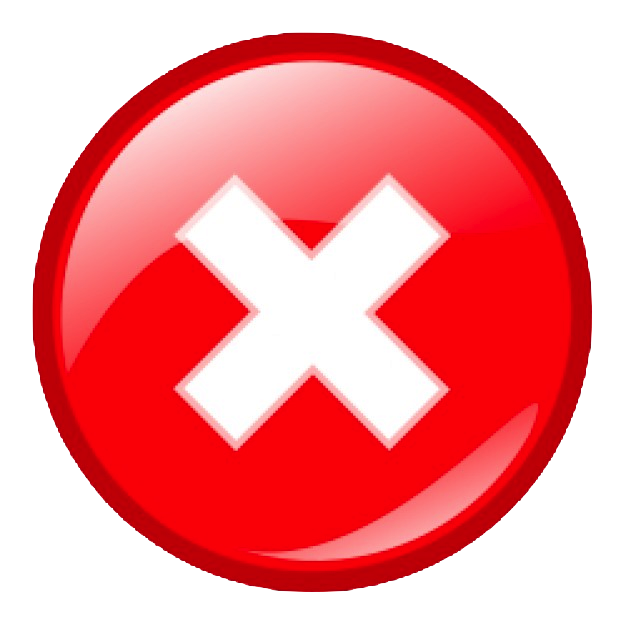 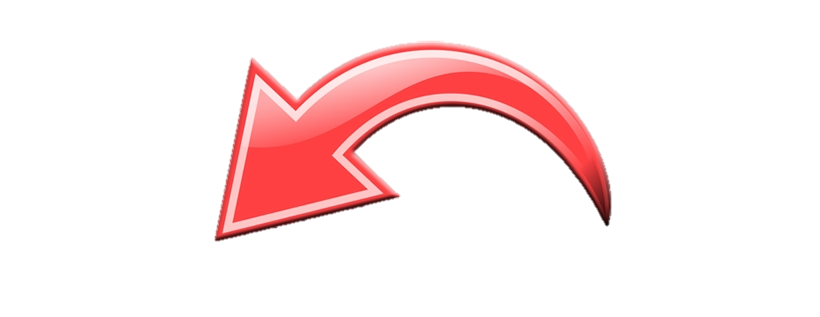 INCORRECTO
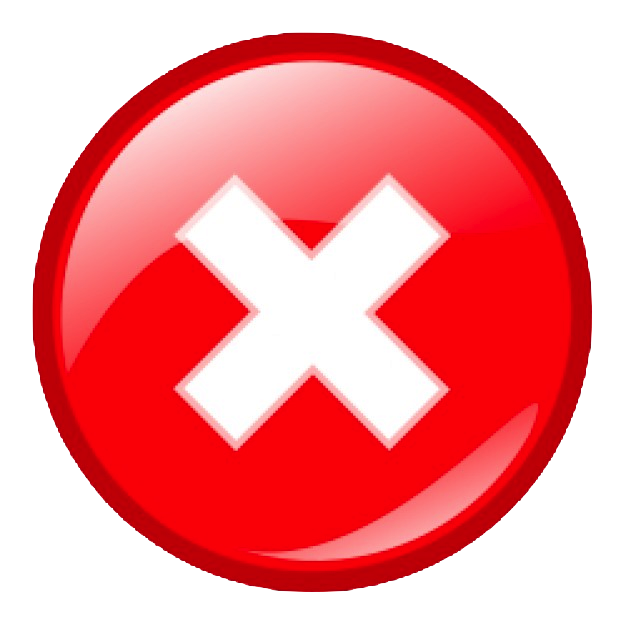 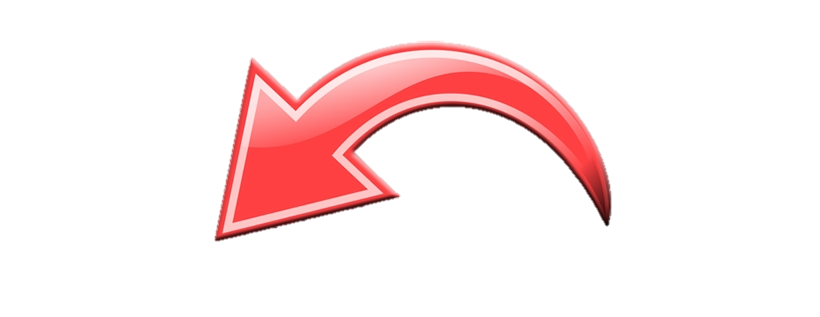 INCORRECTO
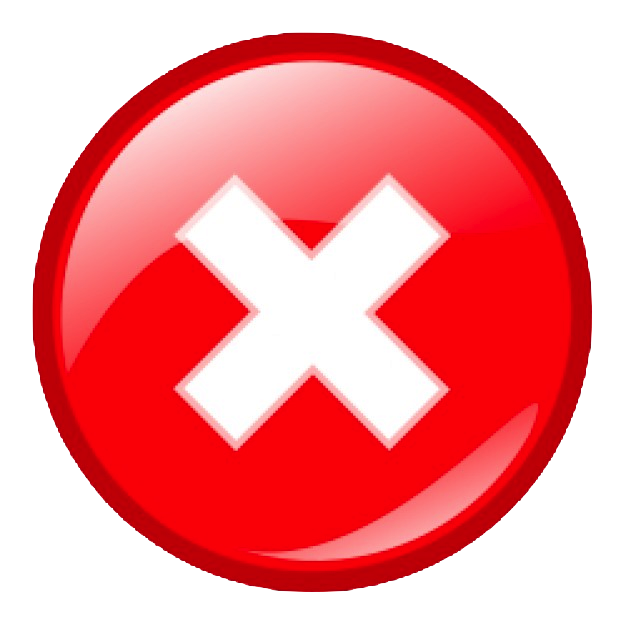 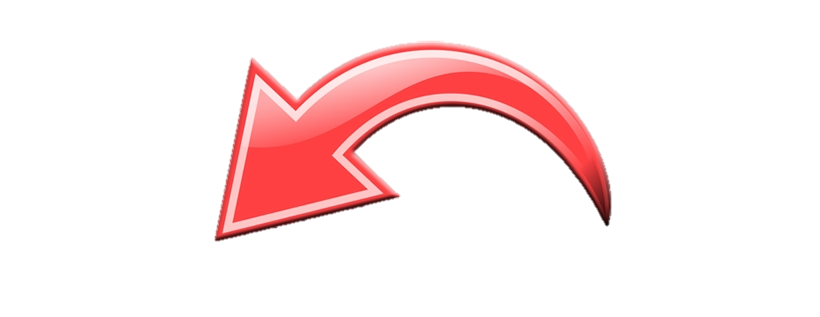 INCORRECTO
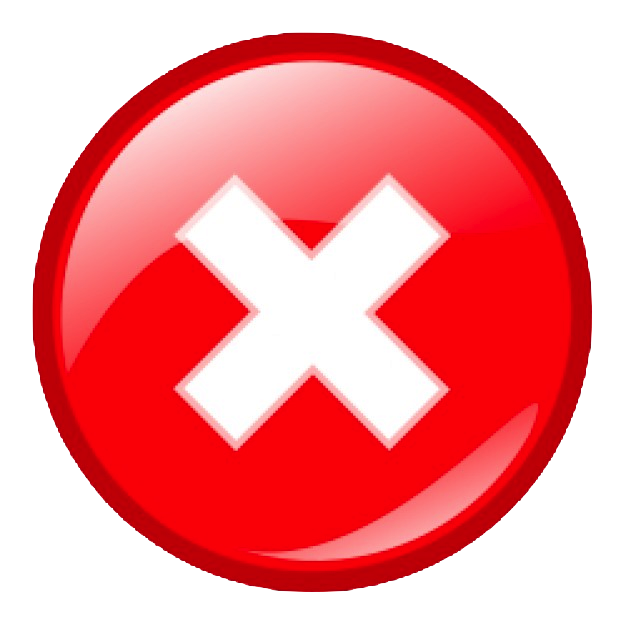 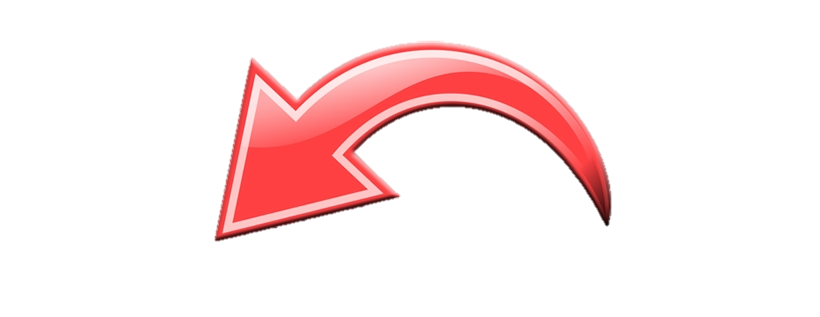 INCORRECTO
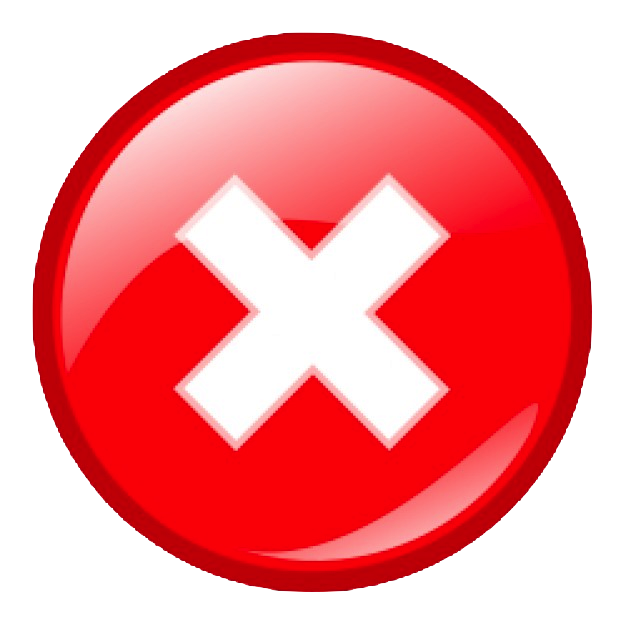 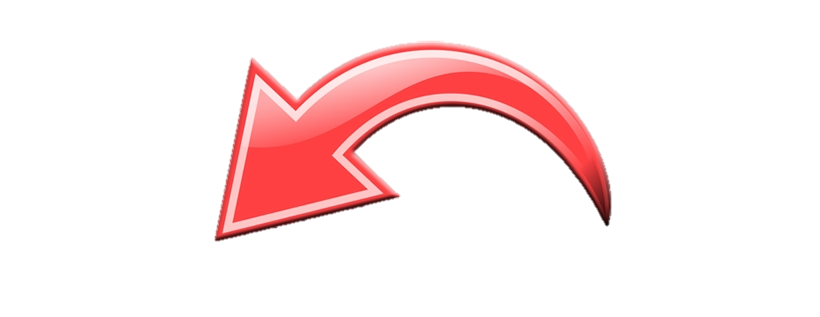 INCORRECTO
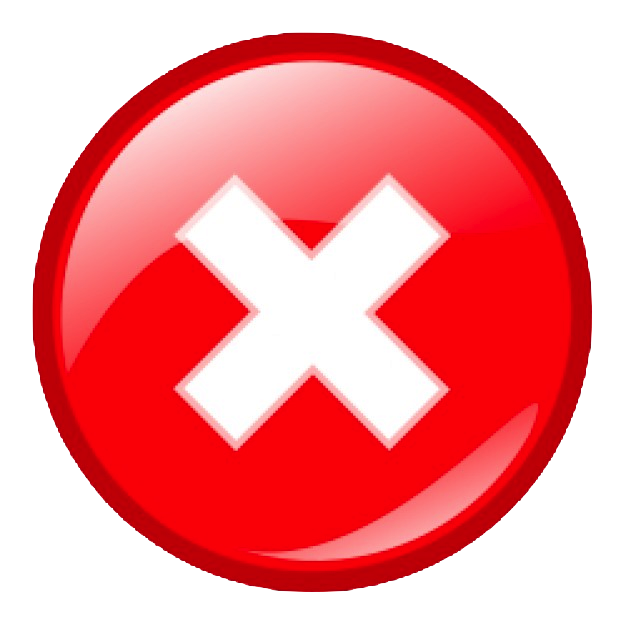 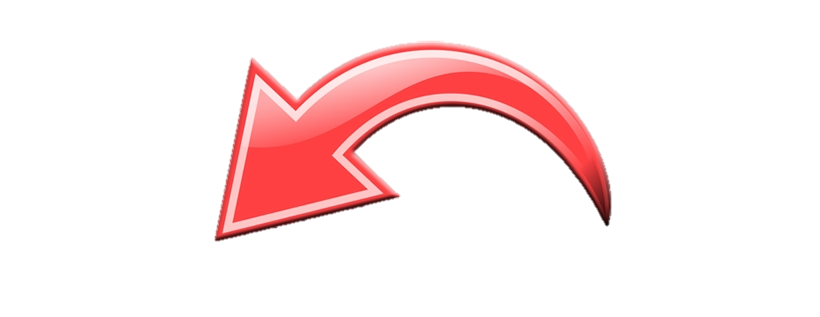